স্বাগত
শিক্ষক পরিচিতি
মোঃ মতিউর রহমান
বি এ (সম্মান), এম এ, ঢা বি।
প্রভাষক (ইসলামের ইতিহাস ও সংস্কৃতি)
বি এ এফ শাহীন কলেজ পাহাড়কাঞ্চনপুর
মোবাইল: 01793-534755
ক্লাস পরিচিতি
বিষয়: ইসলামের ইতিহাস ও সংস্কৃতি
শ্রেণি: একাদশ
শাখা: সঞ্চিতা
বিভাগ: মানবিক
মোট শিক্ষার্থী: 40 জন
তাং: ২২ মার্চ’২১
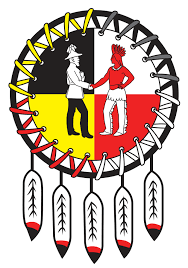 আজকের আলোচ্য পাঠ
হুদাইবিয়ার সন্ধি এবং এর গুরুত্ব
শিখনফল:
এই পাঠ শেষে শিক্ষার্থীরা-
1. হুদাইবিয়ার সন্ধির পটভূমি ব্যাখ্যা করতে পারবে।
2. হুদাইবিয়ার সন্ধির ধারাসমূহ লিখতে ও বলতে পারবে।
3. হুদাইবিয়ার সন্ধির গুরুত্ব বর্ণনা করতে পারবে।
হুদাইবিয়ার সন্ধি:
628 খ্রি. স্বাক্ষরিত হয়
ইসলাম ও বিশ্বের ইতিহাসে ‘এক নতুন অধ্যায়ের সূচনা করে’
মহানবি (স)-এর জীবনের Land Mark বা গুরুত্বপূর্ণ ঘটনা
পবিত্র কুরআনে একে ‘ফাতহুম মুবিন’ বা সুস্পষ্ট বিজয় (Evident Victory) বিজয় বলে উল্লেখ করা হয়েছে
পটভূমি:
মহানবি (স) দীর্ঘ 6 বছর পর মাতৃভূমি মক্কা পরিদর্শন ও উমরা পালনের সিদ্ধান্ত নেন
হিলহজ মাসে যুদ্ধ-বিগ্রহ নিষিদ্ধ থাকায় এ মাসে যাত্রা করেন
25 জিলহজ 1400 জন সাহাবি নিয়ে রওনা হন
উসফান নামক স্থানে পৌঁছালে কুরাইশরা ‘যুতওয়া’ নামক স্থানে প্রতিরোধ গড়ে
মহানবি (স) হুদাইবিয়া নামক স্থানে শিবির স্থাপন করেন
পটভূমি:
কুরাইশরা খালিদ ও একরামার নেতৃত্বে একদল লোক পাঠায়
মহানবি (স) হুদাইবিয়া নামক স্থানে শিবির স্থাপন করেন
মহানবি (স) বুদাইল নামক ব্যক্তির মাধ্যমে খবর দেন যে, মুসলমানরা শুধু হজ করতে এসেছে, যুদ্ধ করতে নয়।
কুরাইশরা আবওয়াকে প্রেরণ  করে আলোচনার উদ্দেশ্যে। কিন্তু আবওয়ার দুর্বব্যহারে তা ব্যর্থ হয়।
পটভূমি:
অতঃপর মহানবি (স) আলোচনার জন্য প্রথমে খেরাস ইবনে ওসমান খাজায়ী এবং পরে ওসমান (রা)-কে প্রেরণ করেন
এ সময় ওসমান (রা)-কে কুরাইশরা আটকে রাখে। তাকে হত্যা করা হয়েছে এমন সংবাদে মুসলমানরা এর প্রতিশোধ নেওয়ার শপথ গ্রহণ করেন। এ শপথ ‘বায়তুর রিদওয়ান’ নামে খ্যাত।
একটি গাছের নিচে এ শপথ করায় একে ‘বায়তুস শাজারা’ও বলা হয়।
হুদাইবিয়ার সন্ধি স্বাক্ষর:
মুসলমানদের শপথ নেওয়ার খবরে কুরাইশরা ওসমান (রা)-কে মুক্তি দেয় এবং সুহায়েল বিন আমরকে সন্ধির প্রস্তাব দিয়ে পাঠায়।
মহানবি (স) সানন্দে এ প্রস্তাব গ্রহণ করেন এবং অনেক যুক্তিতর্কের পর একটি সন্ধি স্বাক্ষরিত হয়। ইসলামের ইতিহাসে এটি হুদাইবিয়ার সন্ধি নামে পরিচিত।
হুদাইবিয়ার সন্ধির প্রধান ধারাসমূহ-
এ বছর (628 খ্রি.) মুসলমানরা হজ না করে মদিনায় ফিরে যাবে।
1.
2.
পরবর্তী বছর (629 খ্রি.) মুসলমানরা হজ করতে পারবে। কিন্তও তারা তিন দিনের বেশি মক্কায় অবস্থান করতে পারবে না। এ সময় তারা হজ করতে এলে কুরাইশরা ঐ তিন দিন মক্কার বাইরে অবস্থান করবে।
মুসলমানরা হজের উদ্দেশ্যে মক্কায় আসার সময় শুধু আত্মরক্ষার জন্য কোষবদ্ধ তরবারি ছাড়া অন্য কোনো মারণাস্ত্র সাথে আনতে পারবে না।
3.
4.
মুসলমান ও কুরাইশদের মধ্যে পরবর্তী 10 বছর যুদ্ধ বন্ধ থাকবে।
5.
কোনো কুরাইশ মক্কা ছেড়ে মদিনায় গেলে মুসলমানরা তাকে ছেড়ে দিতে বাধ্য থাকবে। কিন্তু কোনো মুসলমান মদিনা ছেড়ে মক্কায় এলে কুরাইশরা তাকে ফেরত পাঠাতে বাধ্য থাকবে না।
আরবের কোনো গোত্র ইচ্ছা করলে মুসলমান বা  কুরাইশদের সাথে সন্ধিসূত্রে আবদ্ধ হতে পারবে। এতে কোনো পক্ষই আপত্তি করতে পারবে না।
6.
মদিনা নগরী আক্রান্ত হলে এর স্বাধীনতা রক্ষার জন্য প্রত্যেক সম্প্রদায় যুদ্ধে অংশগ্রহণ করবে এবং নিজ নিজ ব্যয়ভার গ্রহণ করবে।
7.
8.
হজের সময় ‍কুরাইশরা মুসলমানদের জানমালের নিরাপত্তা বিধান করবে। বিনিময়ে মক্কার বণিকেরা নির্বিঘ্নে মদিনার পথ দিয়ে সিরিয়া, মিসর প্রভৃতি দেশে বাণিজ্য করতে পারবে।
9.
মক্কার কোনো নাবালক তার অভিভাবকের অনুমতি ছাড়া মুসলমানদের দলে যোগ দিলে তাকে ফেরত দিতে হবে।
10.
চুক্তির মেয়াদকালে উভয়পক্ষের মানুষের জানমালের নিরাপত্তা পুরোপুরি নিশ্চিত করতে হবে। একে অপরের কোনো ধরনের ক্ষতি করতে পারবে না।
11.
সন্ধির শর্তাবলি উভয়পক্ষ মেনে চলবে।
হুদাইবিয়া সন্ধির লেখক  ছিলেন হযরত আলী (রা)
মুসলমান পক্ষের স্বাক্ষী ছিলেন- আবু বকর (রা), ওমর (রা), আব্দুর রহমান বিন আউফ (রা) এবং সাদ বিন আবিওয়াক্কাস
কুরাইশ পক্ষের স্বাক্ষী ছিলেন- সুহায়েল বিন আমর ও মুকাররাম বিন হাফাস
হুদাইবিয়ার সন্ধির গুরুত্ব:
1. শ্রেষ্ঠ বিজয়:
2. শান্তি প্রতিষ্ঠা:
৩. ইসলামের দ্রুত প্রসার:
4. ইসলামের শ্রেষ্ঠ বীর ও বিভিন্ন সম্প্রদায়ের ইসলাম গ্রহণ:
খালিদ বিন ওয়ালিদ, আমর বিন আল আস প্রমুখ ইসলাম গ্রহণ করেন
হুদাইবিয়ার সন্ধির গুরুত্ব:
5. শত্রুর জোটে ভাঙন:
কুরাইশ ও বেদুইনদের মিত্রতার অবসান ঘটে। ষড়যন্ত্রকারী ইহুদিরা খাইবার যুদ্ধে (628 খি.) পরাজিত হয়
6. মদিনা প্রজাতন্ত্র গঠন ও মক্কা বিজয়ের সূচনা
7. বিদেশে প্রতিনিধি প্রেরণ:
মিসর, সিরিয়া, কনস্টান্টিনোপল, আবিসিনিয়া, পারস্য, ওমান, ইয়েমেন, বাহরাইন, ইয়ামামা প্রভৃতি দেশে প্রতিনিধি প্রেরণ করেন।
হুদাইবিয়ার সন্ধির গুরুত্ব:
8. মূলতবি হজ সম্পাদন:
রাসূল (স) সন্ধির শর্তানুযায়ী 629 খ্রি. মূলতুবি হজ সম্পাদন করেন
9. মুতার যুদ্ধ:
রোমান সামন্তরাজ সুরাহবিল সিরিয়ার সীমান্তে মুতা নামক স্থানে হত্যা করলে মহানবি (স) 629 খ্রি. আরবের বাইরে প্রথম সেখানে অভিযান প্রেরণ করেন। মাত্র 3000 সৈন্য নিয়ে রোমের লক্ষাধিক সৈন্যকে পরাজিত করে খালিদ ‘সাইফুল্লাহ’ উপাধি পান।
মূল্যায়ন
দলীয় কাজ
হুদাইবিয়ার সন্ধির 3টি শর্ত লিখো
পুন:আলোচনা
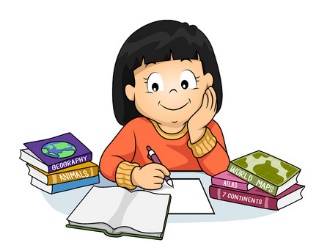 বাড়ির কাজ:
1. হুদাইবিয়ার সন্ধির গুরুত্ব বিশ্লেষণ করো।
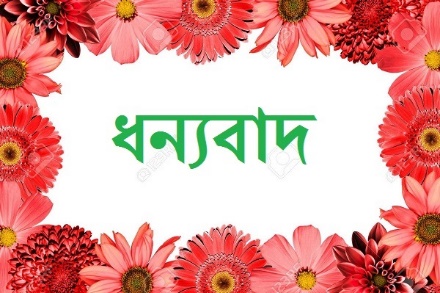